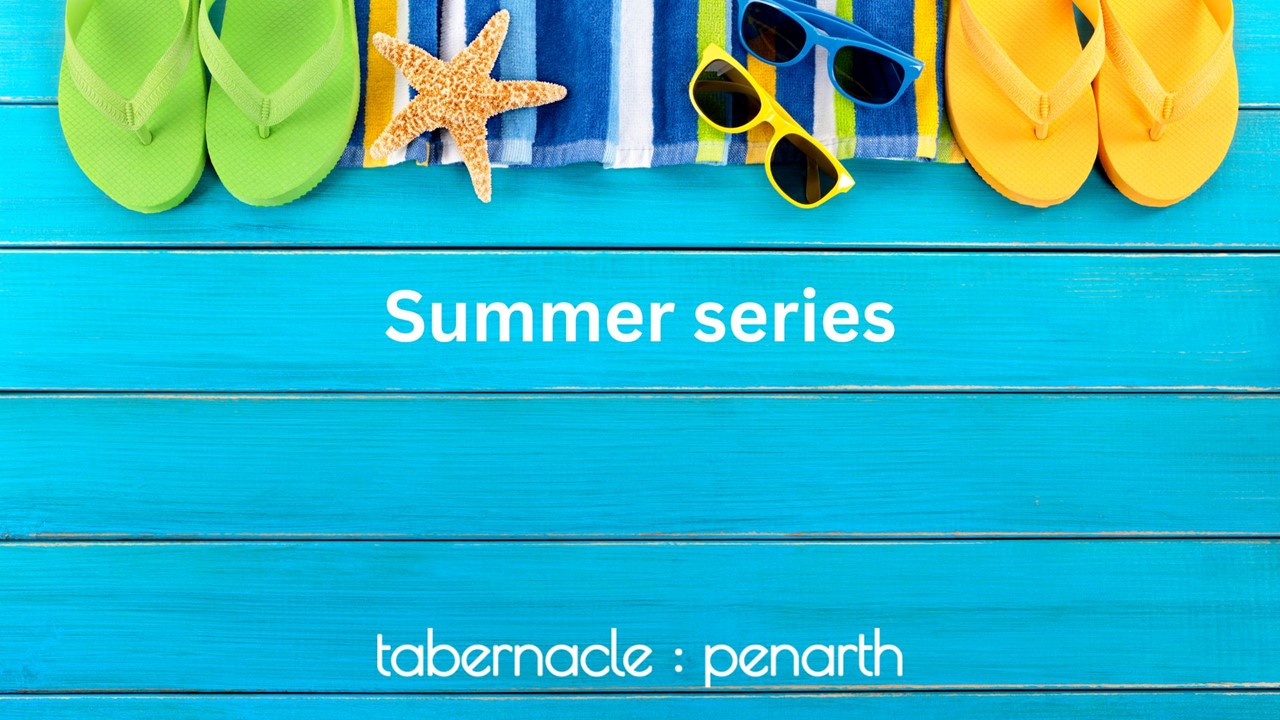 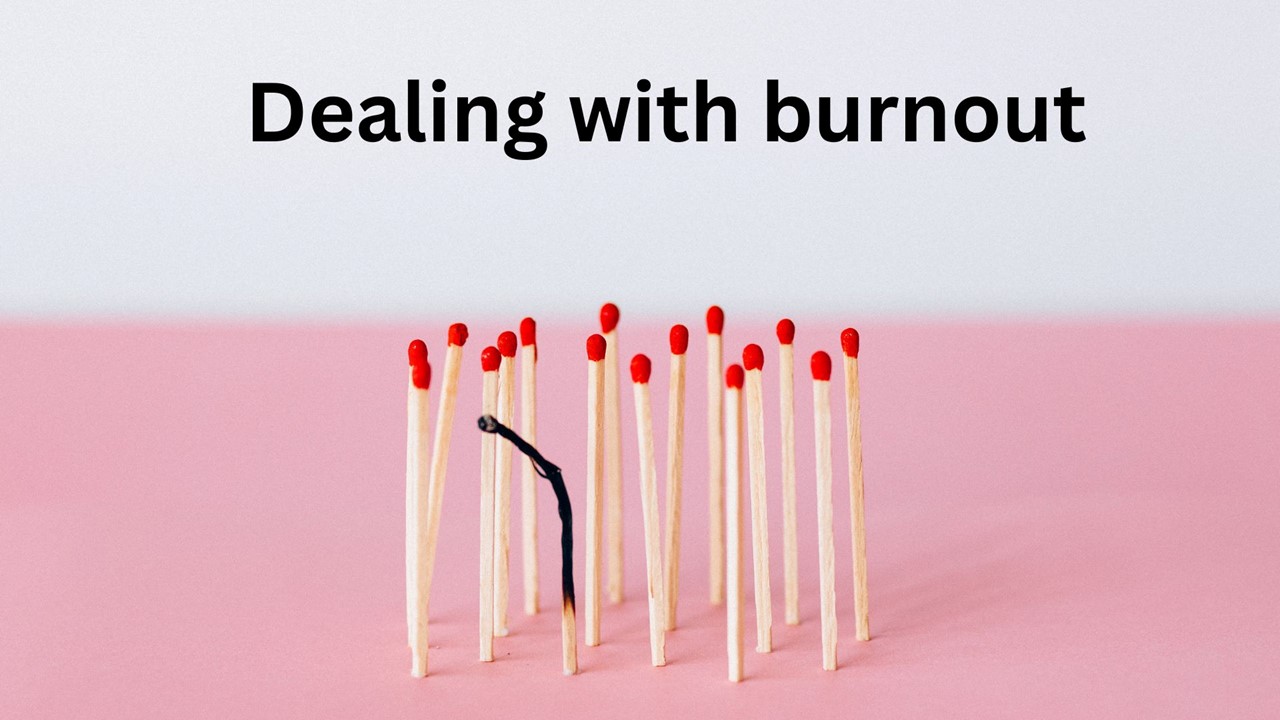 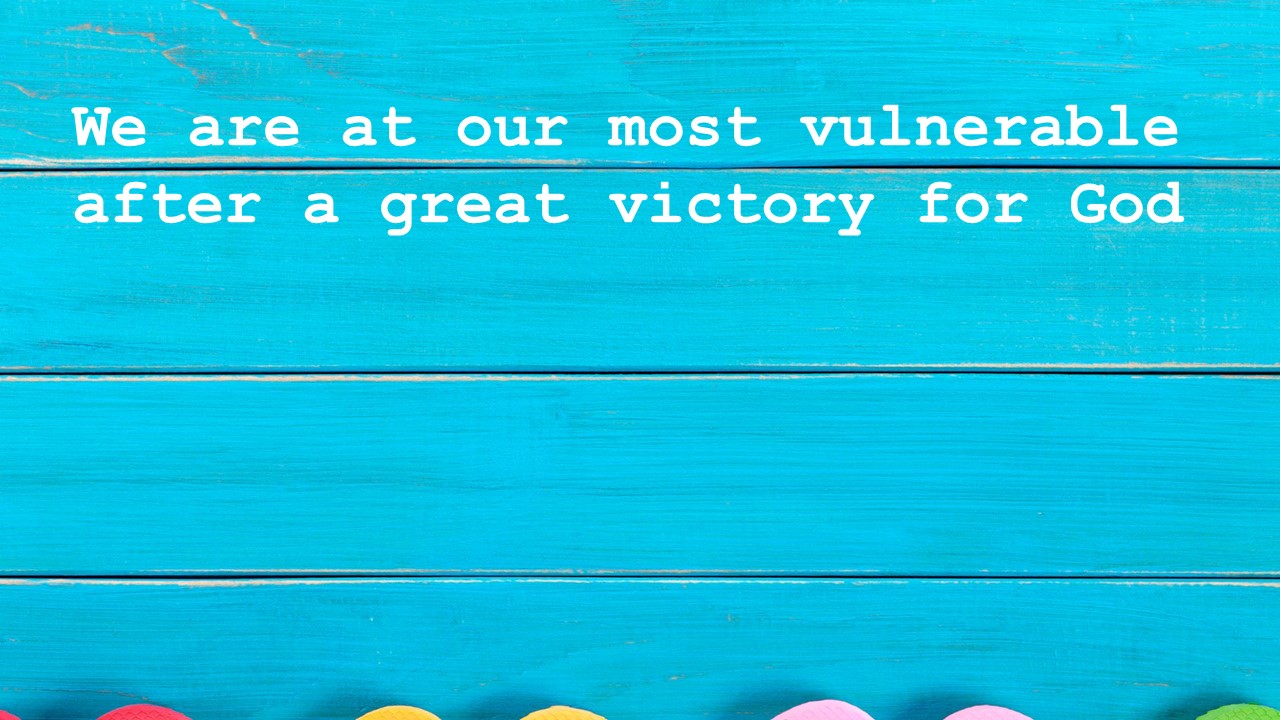 We are at our most vulnerable after a great victory for God
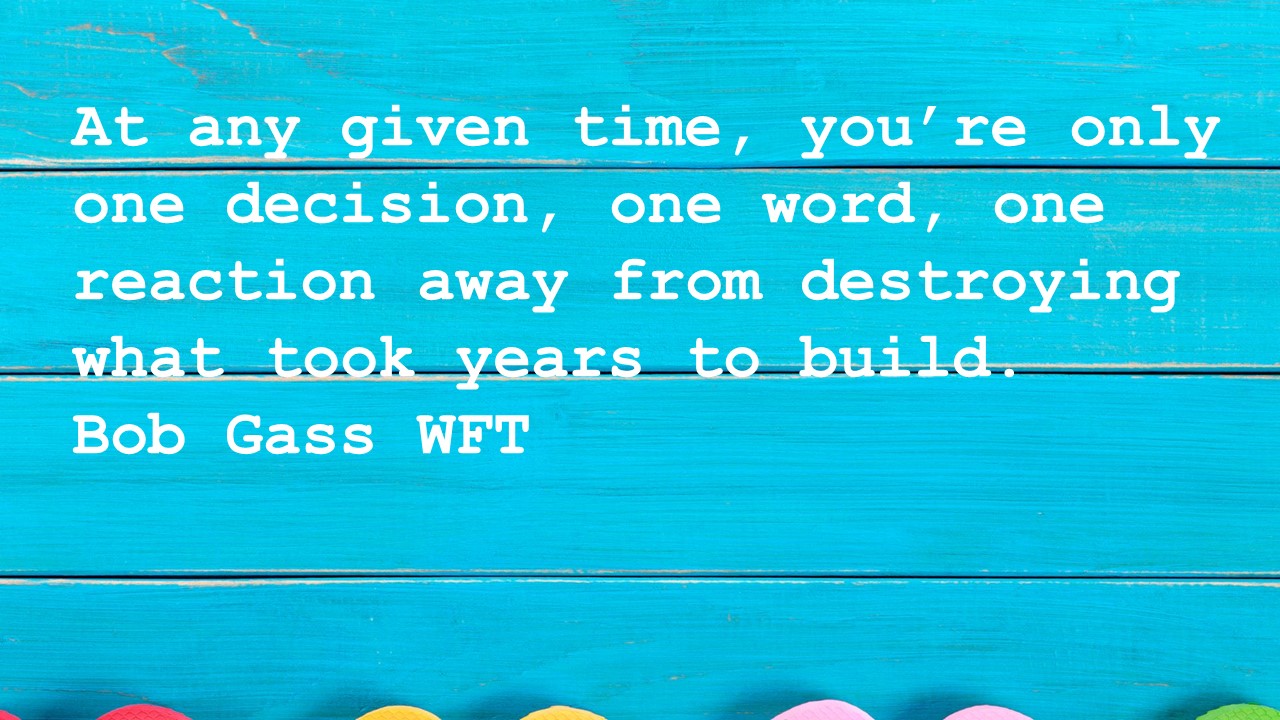 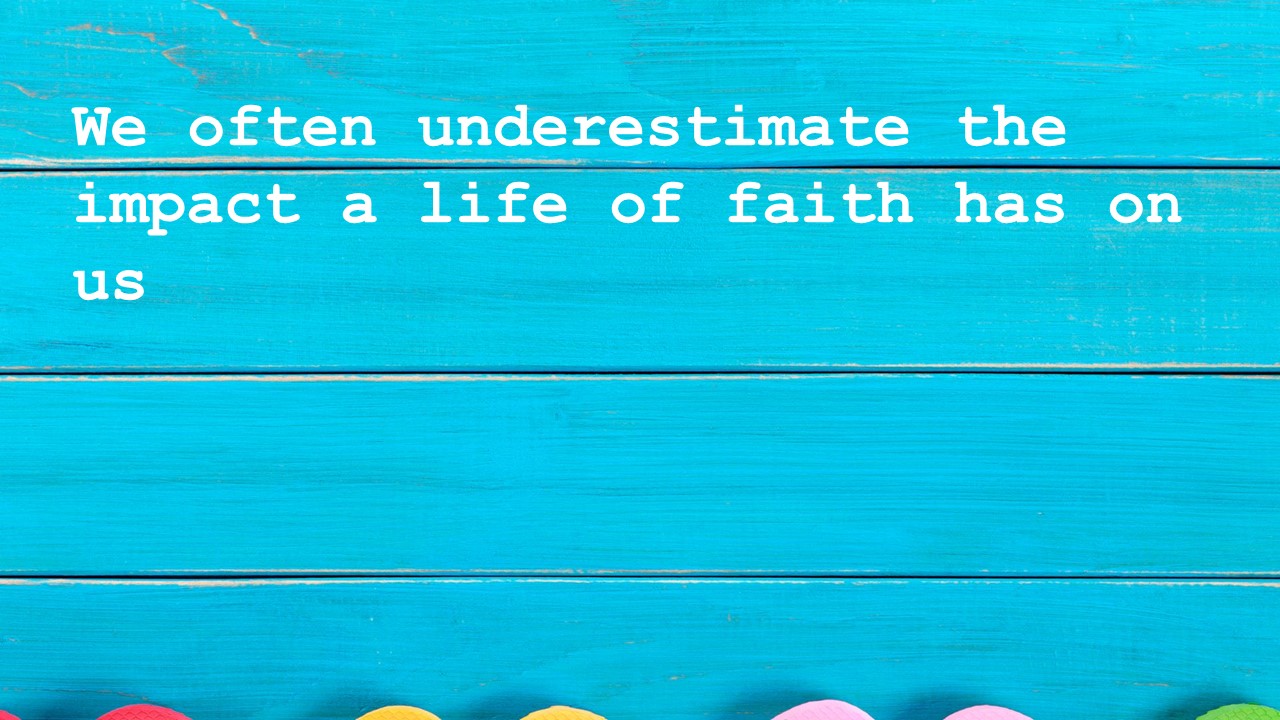 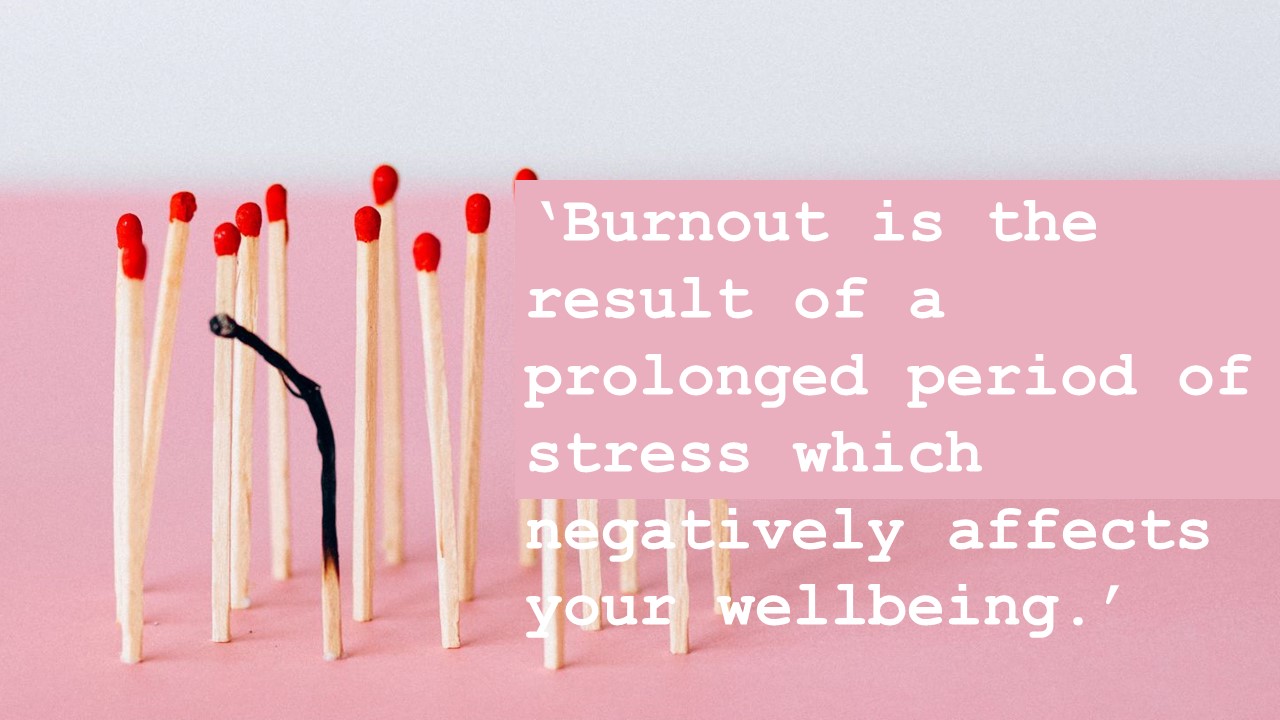 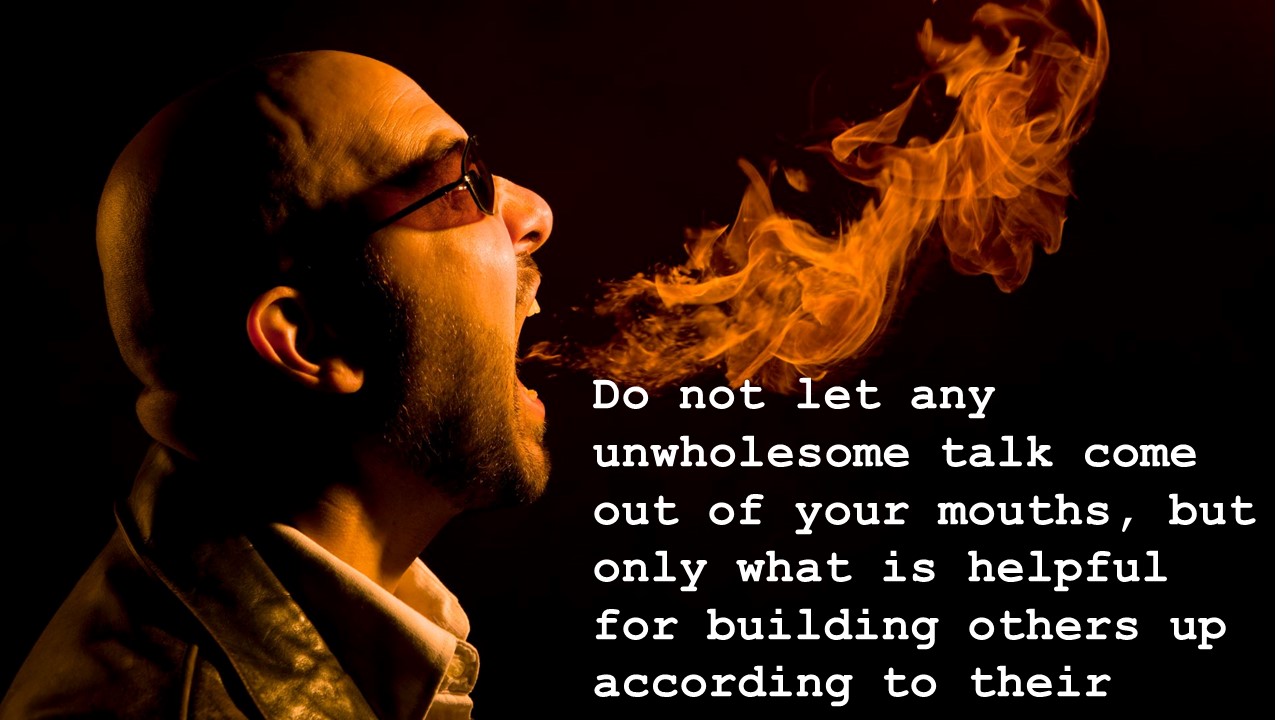 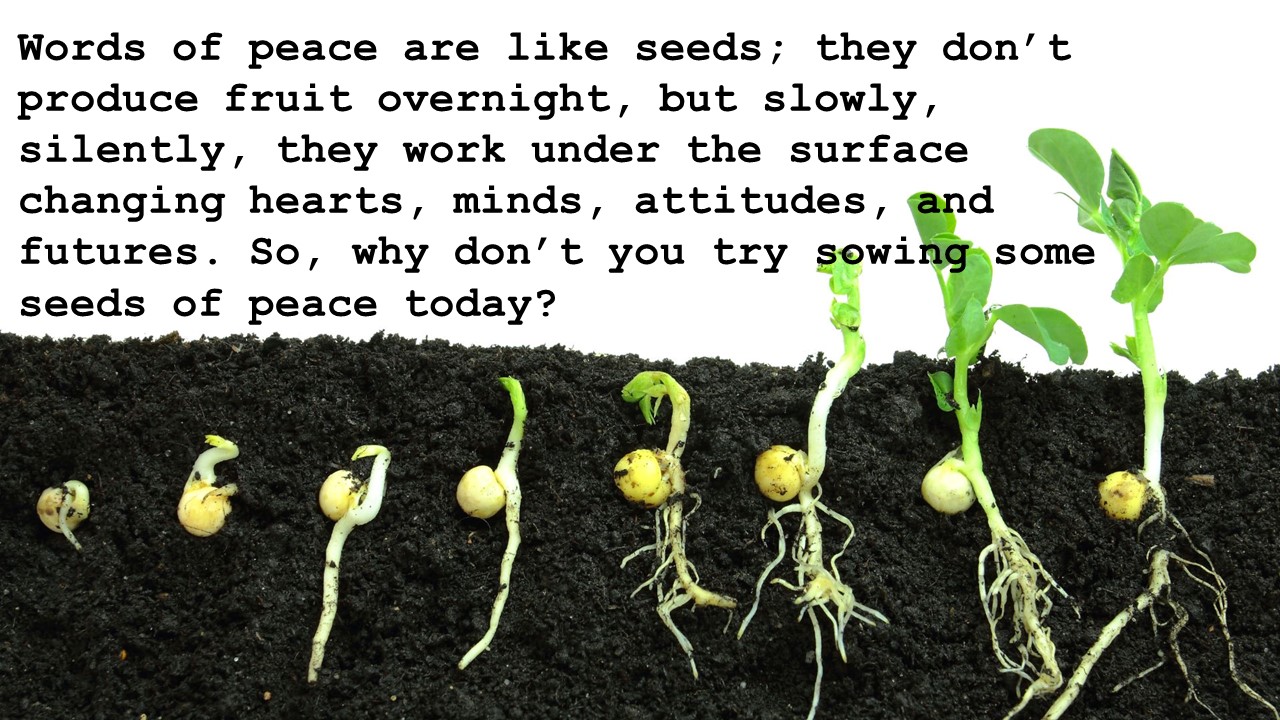 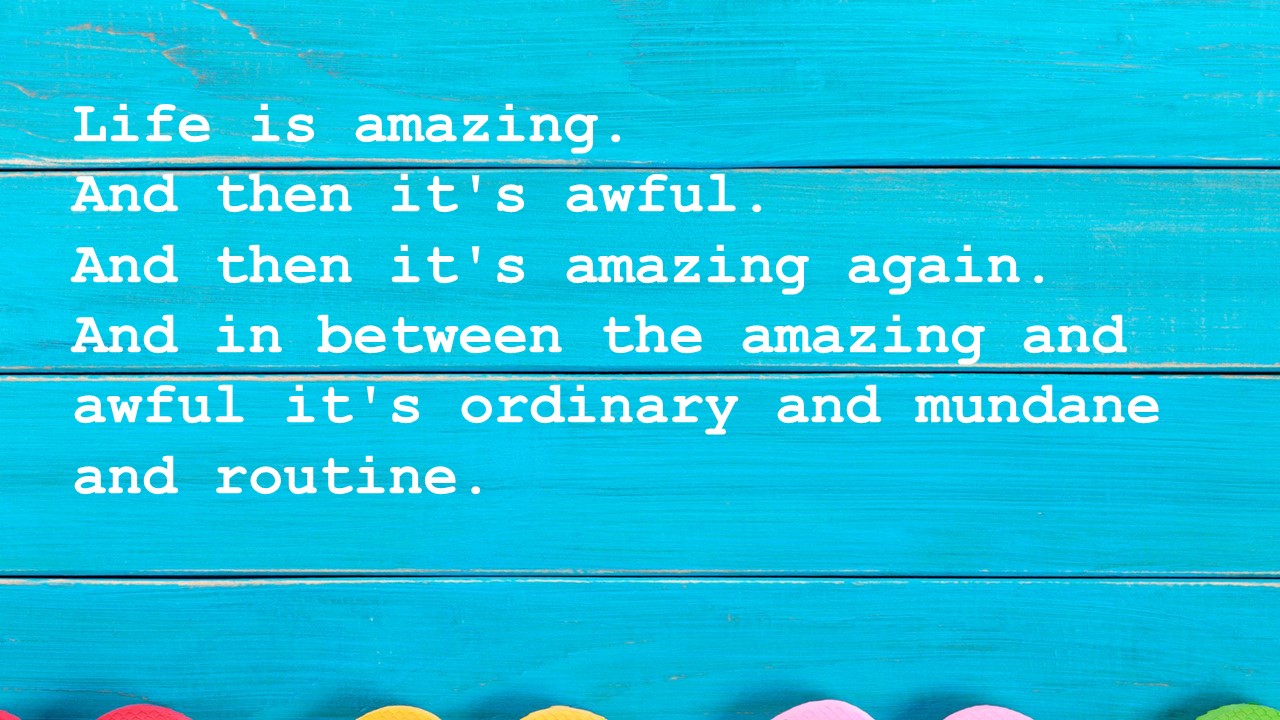 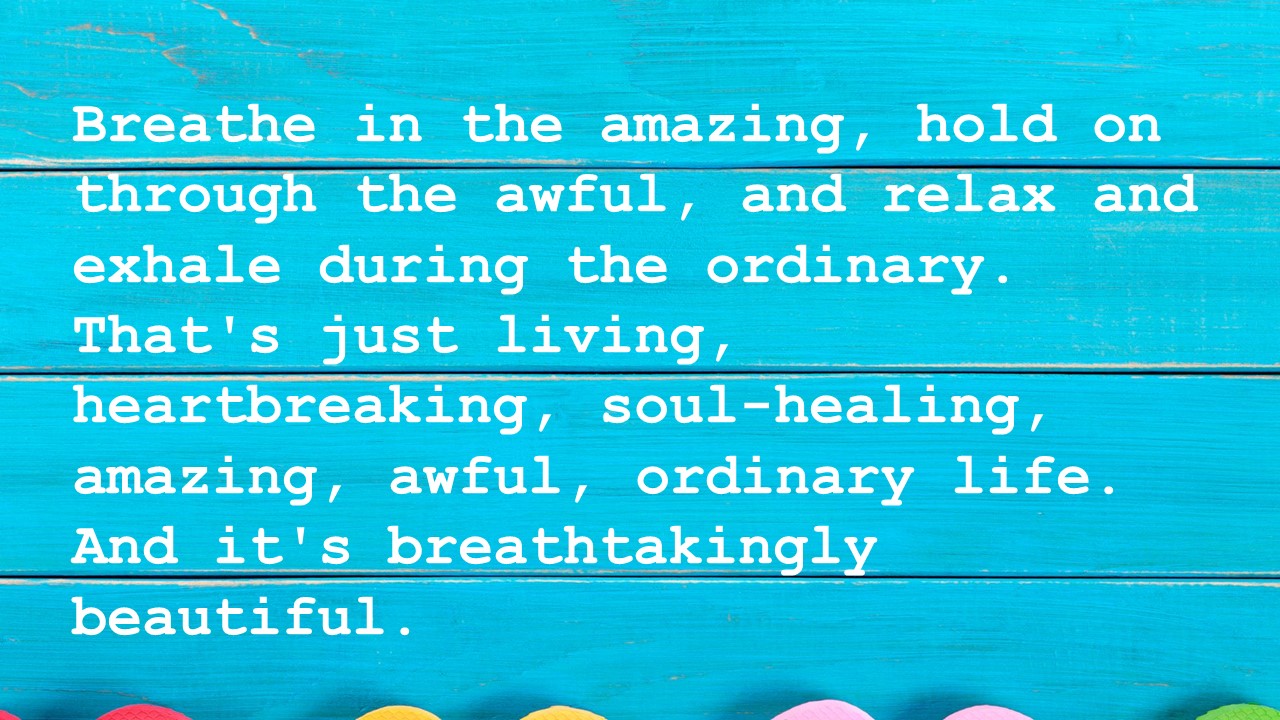 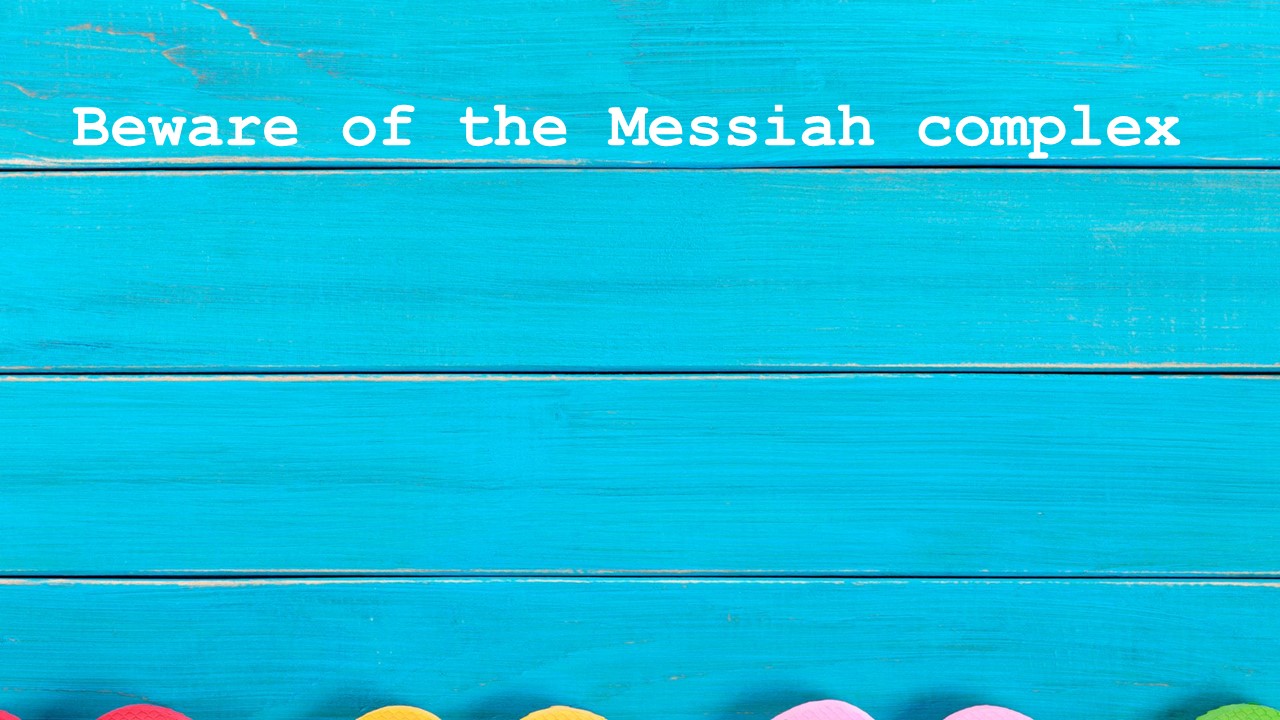